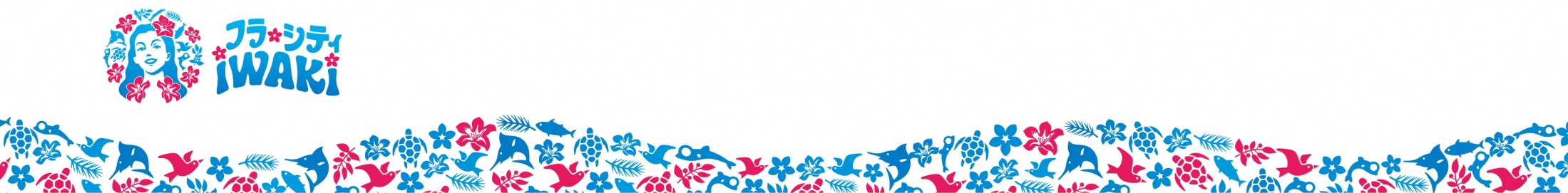 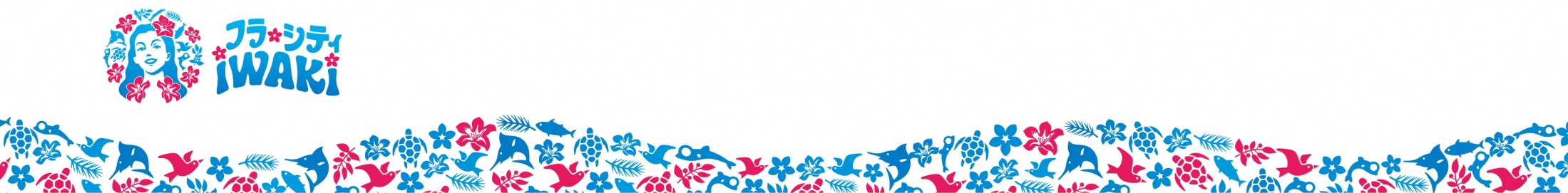 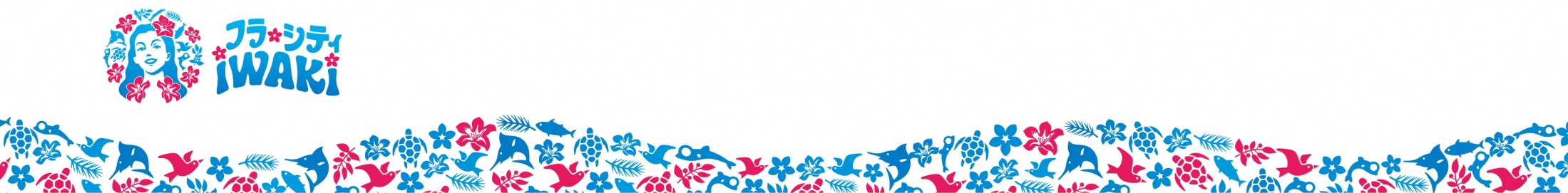 いわき市から市民の皆様へのお願い
特に会食等の
際は感染リスクを
下げる工夫をする
室内の
換気対策に努める
１
２
３
４
５
６
７
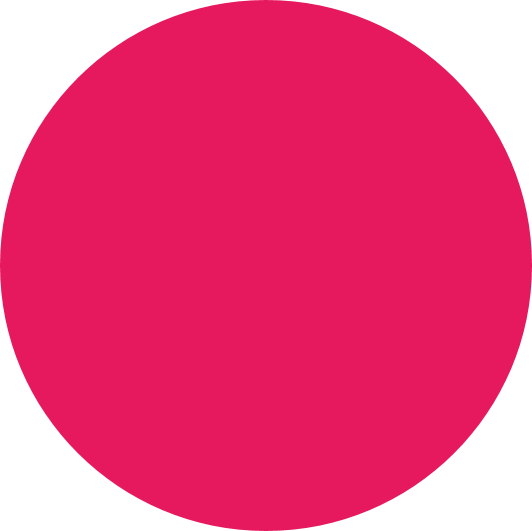 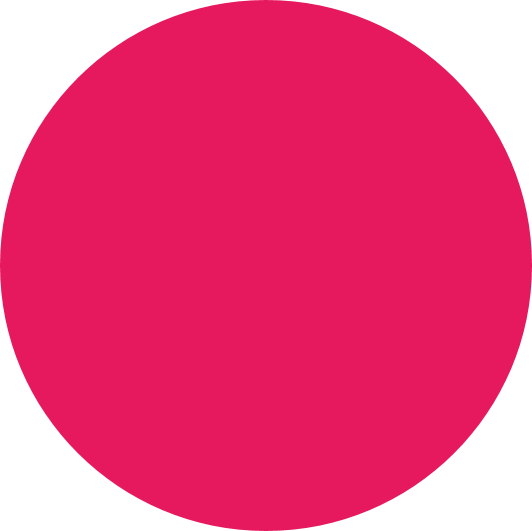 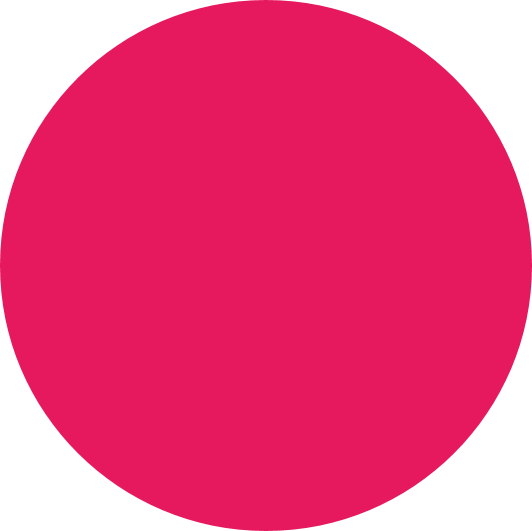 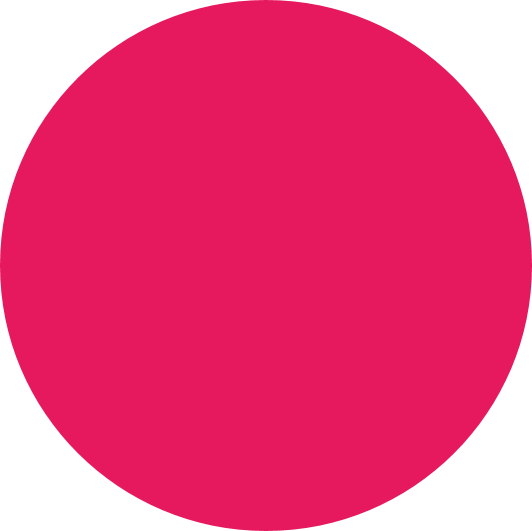 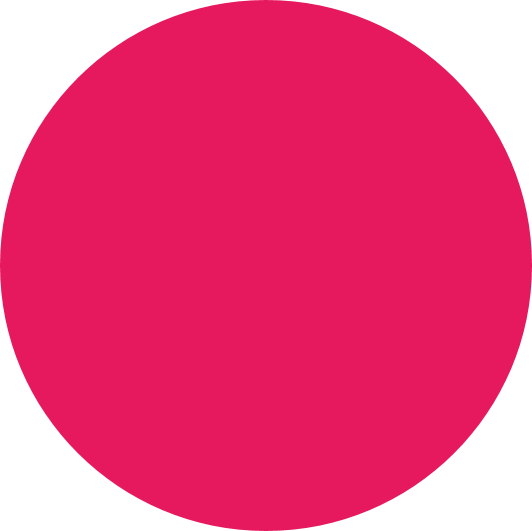 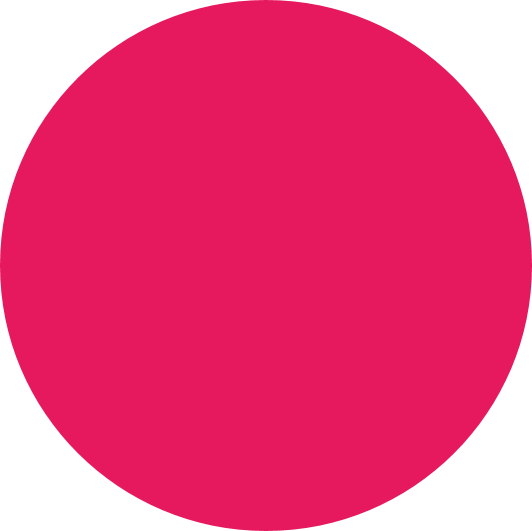 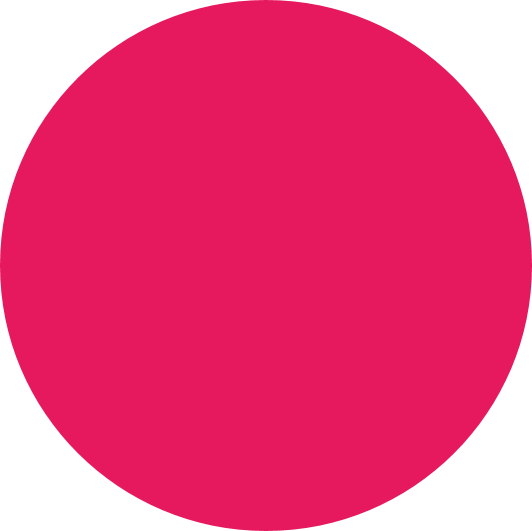 事業所の
感染防止対策を
再確認し徹底する
感染リスクが
高まる場面を
できるだけ避ける
室温に注意しながら、
窓を開ける
適度な湿度を保つ
少人数、短時間、
会話の際はマスクをする
体調が悪い場合は
参加しない
ガイドラインの再確認と徹底、
感染防止いわきスタイル宣言書あんしんコロナお知らせ
システムの活用
飲酒を伴う懇親会等、
大人数や長時間に及ぶ飲食、
マスクなしでの会話を
避ける
年末年始における
感染防止集中対策一斉行動
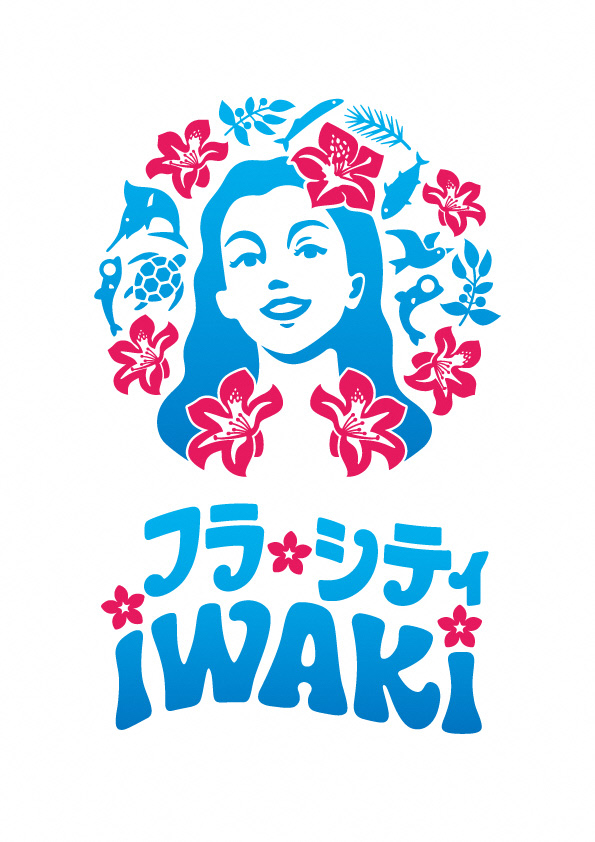 （令和２年１２月２８日～令和３年１月１１日）
帰省や往来は
できるだけ控える
差別、誹謗中傷、
個人の特定は
絶対しない
医療機関を
適切に受診する
移動の必要性や
家族の状況等を踏まえ、
できれば延期を含め
慎重に検討する
かかりつけ医、または
「受診・相談センター」に
事前に電話で連絡する
誰もが感染する可能性があり、思いやりをもって
温かく迎える
ご協力をお願いします！
いわき市新型コロナウイルス感染症対策本部
（保健所総務課　☎0246-27-8695）
（黒字は主な対策例）
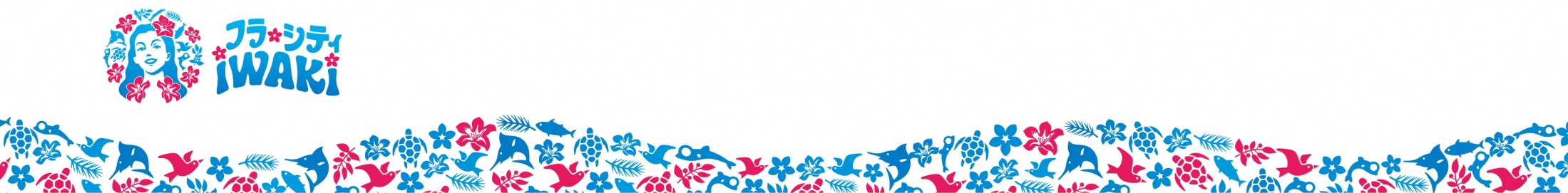 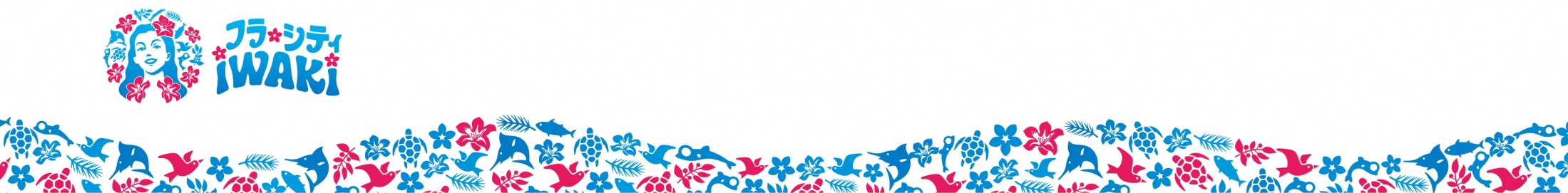 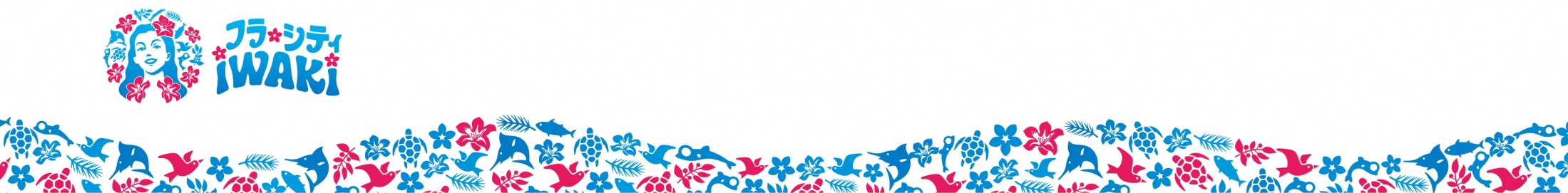